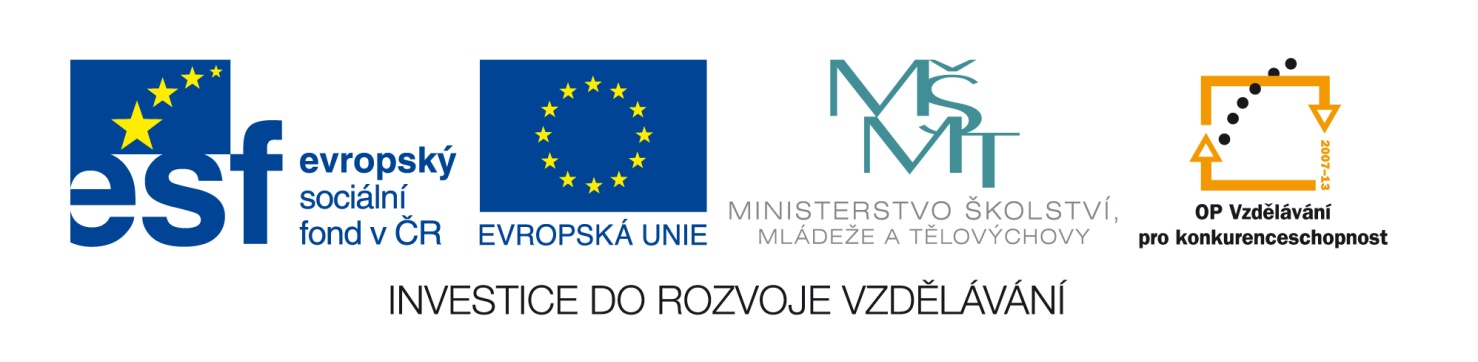 Vzdělávací materiál
vytvořený v projektu OP VK
Anotace
Posókratovské období4. století p. n. l. – 1. století n. l.
Úvod, stoicismus
rozpad říše Alexandra Makedonského

řečí dvora a duchovní elity řečtina 

řecká kultura = základ evropské vzdělanosti

Athény stále duchovním centrem, 
	vedle nich např. i Alexandrie

synkretismus
		(mísení řeckého myšlení s orientálními naukami a 	náboženstvími)
řecká kultura pozbývá národního charakteru, ale prosazuje se i římské kultuře

pro původní filozofii spíše obdobím úpadku

slavní učenci:
	Eukleidés – geometrie
	Archimédés – mechanika
	Ptolemaios – astronomie
	Galénos - lékařství
Stoikové

stoá poikilé – barevná sloupová síň

Představitelé:

Zenón z Kítia (340 -265 př. n. l.) - zakladatel
Seneca (4 – 65 n. l.) – vychovatel císaře Nera
Epiktetos (46 - 130 n. l.) – Rukověť morálky
Marcus Aurelius (125 – 180 n. l.) – Hovory k sobě

svůj systém dělí na logiku, fyziku a etiku 
		– nejdůležitější (logika a fyzika pouze předstupně)
Logika
vycházejí z Aristotela
dělí ji na rétoriku a dialektiku
empirici – 	poznání musí vycházet z jednotlivého, ze 		zkušenosti
			- duch je při narození „tabula rasa“

Fyzika
materialismus
monismus – formující síla (logos, nús, duše, nutnost, 		bůh) působí zevnitř
vliv Hérakleita – zákonitost
i pantheistické názory
Etika

Ctnost – život ve shodě s přírodou

	Co to znamená? Co je přirozenost?

	Člověk má být prostý, důstojný, dobrý, bohabojný, má ctít právo, milovat bližní, plnit si své povinnosti 
	↓↓↓
	Záruka zachování světového řádu (tzn. přirozenosti)
Čím je život (člověk) ovlivněn?

1.    Tzv. věcmi v naší moci 
			- našimi pocity, prožitky, přáními

2.   	Tzv. věcmi mimo naši moc
			- zdravím, majetkem, slávou, 			  		jinými lidmi atd.
↓↓↓
	Člověk si má vypěstovat lhostejnost k tomu,co přichází z vnějšku, a tak dosáhne duševního klidu – ataraxie
jsme omezování zvláště afekty (pudy, vášněmi)

úkolem člověka je bojovat proti nim, zbavit se jich

apatheia – stav, kdy je člověk osvobozen od vášní
Marcus Aurelius

„… a především se nerozptyluj a po ničem neprahni, nýbrž buď svobodný… 
	
	Pamatuj, že věci se nedotýkají duše, nýbrž trvají mimo ni v nehybném klidu a každé tvé znepokojení vyvěrá toliko z představy v tobě… 
	
	Bolest je zlo buď pro tělo – jen ať se tedy tělo o ní vysloví – nebo pro duši, ale ta má moc uchovat si svou jasnou pohodu a nedomnívat se, že je to zlo. Neboť každý soud a každá snaha, každá žádost i nechuť vzniká v našem nitru, a tam žádné zlo nepronikne…“
	
	Co z toho může vyplývat?
Např. 
	Jestliže mi někdo ublíží, není to můj problém, ale jeho. 
	
	Mě (mou duši) to nemusí zajímat. 
	
	Mým problémem by bylo, kdybych někomu ublížil já – tím bych poškodil svou duši = narušil svoji ctnost.
Seneca
	
	„Není podstatné, zemřeme-li dříve či později, na tom záleží, zemřeme-li dobře či špatně. Dobrá smrt však spočívá v úniku před nebezpečím špatného života.“

	Co z toho vyplývá?
	
	Život pro něj není nejvyšší hodnotou, 
	tou je pro něj jen dobrý, důstojný, smysluplný život 
	(= nejvyšší ctnost)
ctnost člověk nemůže ztratit bez vlastního přičinění (individualismus)

ctnost je dána podřízeností světovému řádu (shodě s přírodou)

za důstojný, svobodný život stojí za to bojovat, zemřít

zbabělá je smrt ze zoufalství, ze strachu
	(ne jakákoliv sebevražda!)
Zdroje:
Archiv autorky.